Please retrieve your portfolios and have your signature on your desk.
Bring syllabus, contract, and parent info sheets to my desk.
Today…
We will: 
Explore value as an element of art
Create value scales in our artist journals
Continue working on our Zentangle designs
I will:
Complete 3 value scales
Respond to an Ansel Adams photograph
VALUE
Element of Art
Refers to the lightness or darkness of a color
El Valor: Elemento de Arte
Se refiere a la luminosidad o la oscuridad de un color
Value scale: A tool used to measure value
Escala de valor: un instrumento para medir el valor
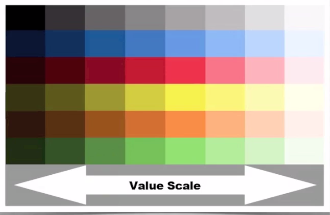 Tint: any color with white added
El Tinte: cualquier color con blanco añadido
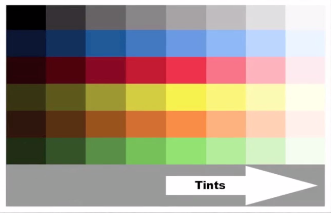 [Speaker Notes: Lighter values on a value scale are called tints. To make tints, you take the hue and add white.]
Shade: any color with black added
Sombra: cualquier color con negro añadido
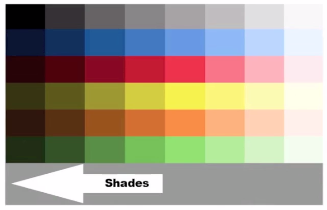 [Speaker Notes: Darker values are called shades. Shades are mixed by adding black to the hue.]
Tints make up the highlights in an artwork
Tintes son los toques de luz de una obra de arte.
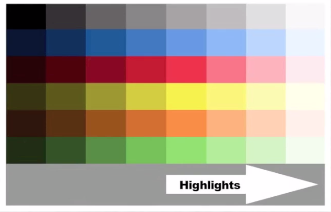 [Speaker Notes: Highlights are typically indicated by the tints of a color.]
Shade makes up the shadows in an artwork
Sombra hace que las sombras de una obra de arte.
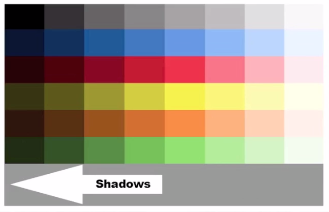 [Speaker Notes: Shadows are typically indicated by the shades of a color.]
Creating a full range of value leads to the 
illusion of form.
Crear una gama completa de valor lleva a la ilusión de la forma.
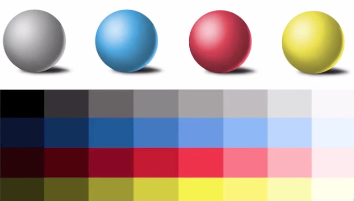 Since drawing and painting  representationally is about creating the illusion of what we see, creating the illusion of light is important.
[Speaker Notes: Since drawing and painting  representationally is about creating the illusion of what we see creating the illusion of light is important.]
The arrangement of values in a drawing leads to the illusion of a light source, such as a light bulb or flame.











El arreglo de los valores en un dibujo conduce a la ilusión de una fuente de luz como una bombilla de luz o llama.
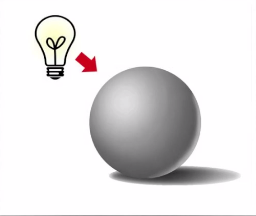 A full range of value positioned correctly can lead to the illusion of form and light.
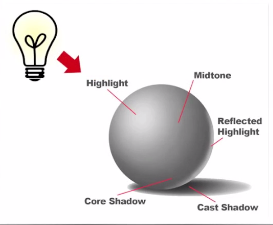 Now, attempt a couple sphere illusions….
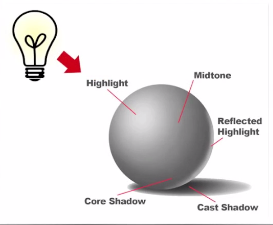 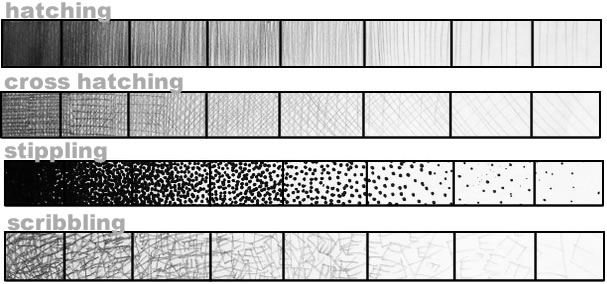 Value does not have to be made with perfect shading with your pencil. You can use these techniques as well. 
Valor no tiene que hacerse con sombreado perfecto con el lápiz. Puede utilizar estas técnicas también
Draw a circle
Draw a smaller circle LIGHTLY inside the larger one to signify the highlight
Begin shading from the edges of the large circle and get lighter and lighter as you get towards the highlight
Use your finger to rub and blend the graphite (pencil marks)
http://www.youtube.com/watch?v=KRwCuhqBQz8
Write about it…
Tell me what you see.
What kind of feeling do you get while looking at this. Stare at it until you can describe some emotional response.
How would you describe the value in this photograph?
Dime lo que ves.¿Qué clase de sentimiento sacas mirando esto? Mirarlo hasta que se puede describir una respuesta emocional.¿Cómo describiría el valor de esta fotografía?
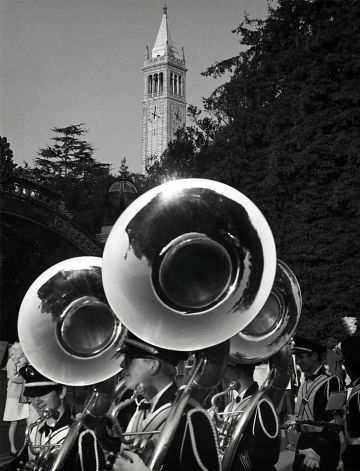 Ansel Adams, Untitled, 1968 at  UC Berkeley, photograph